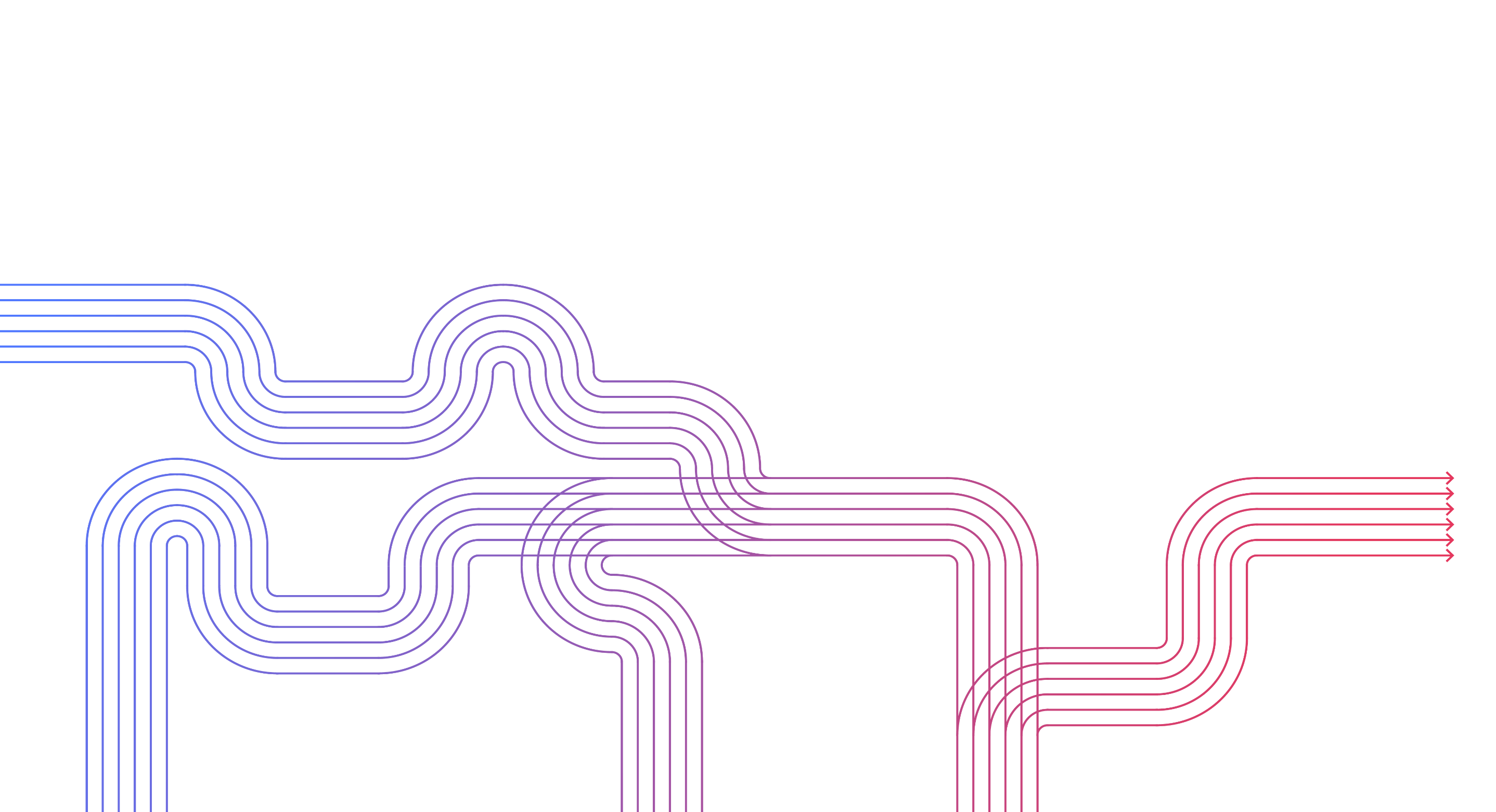 Global leader in performance marketing
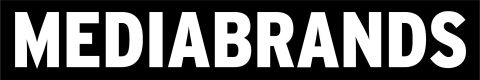 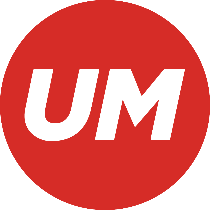 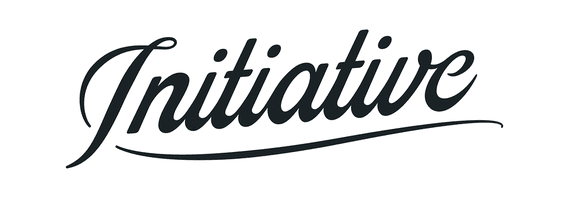 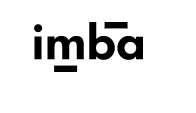 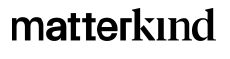 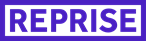 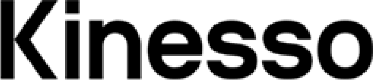 paid search experts + 
organic search experts + 
social media experts + 
data & analytics experts + 
programmatic experts+ 
digital account managers + 
engineers +
research
30 Display 
Certifications
30 Mobile 
Certifications
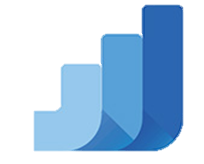 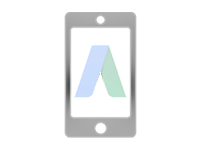 30 Search 
Certifications
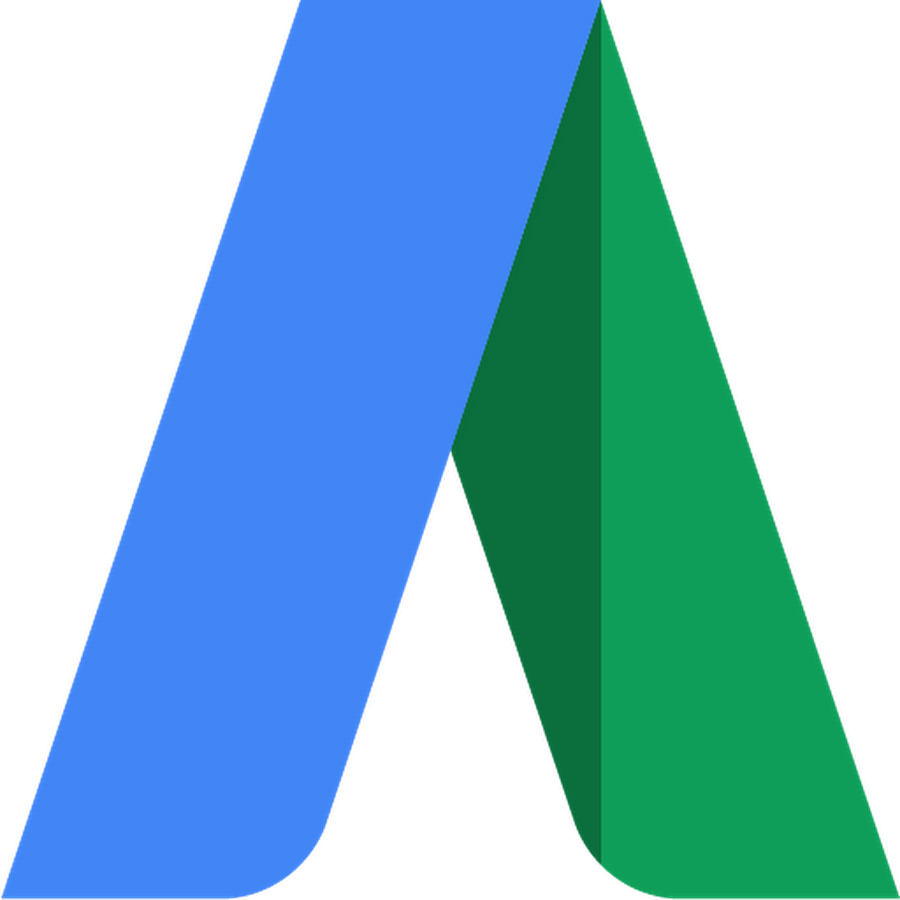 11 Bing  Certifications
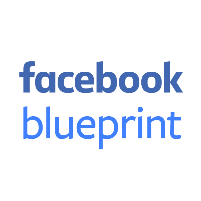 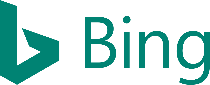 24 FB Blueprint  Certifications
9 DV360
Certifications
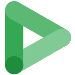 30 Video 
Certifications
30 Analytics  Certifications
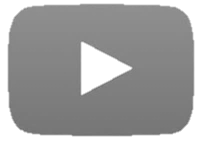 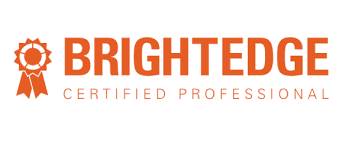 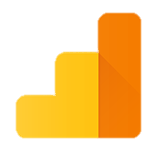 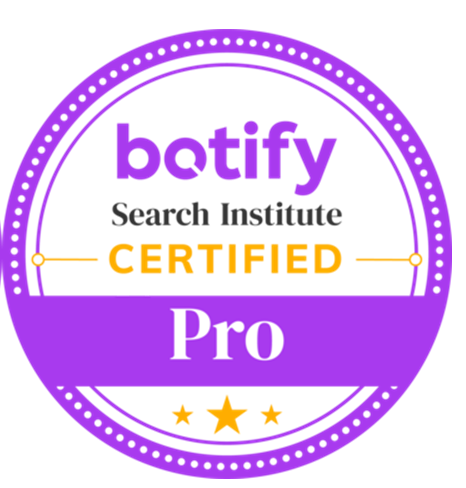 30 Shopping 
Certifications
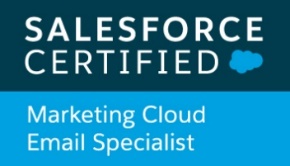 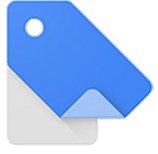 30 diverse digital 
marketing experts
1 GMP 
Certified 
Trainer
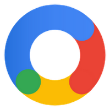 DIGITAL MEDIA HANDLED
YouTube
LinkedIn
Facebook
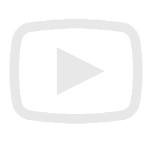 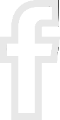 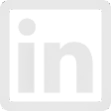 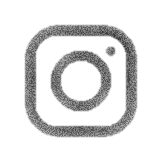 Gmail Sponsored  Ads
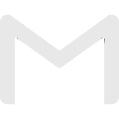 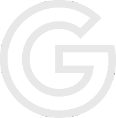 Instagram
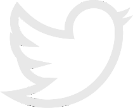 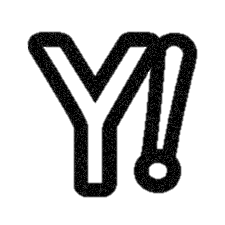 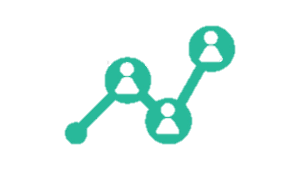 Paid Search
Affiliate
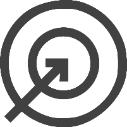 Yahoo/Oath
Programmatic
Twitter
BEYOND DIGITAL MEDIA
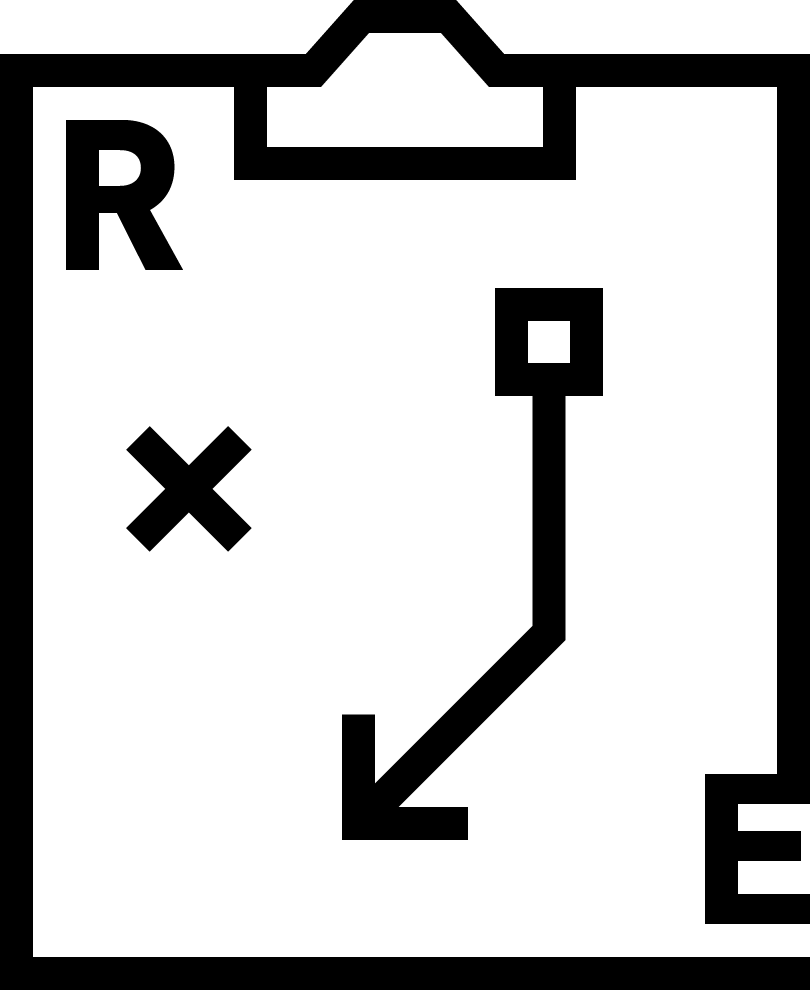 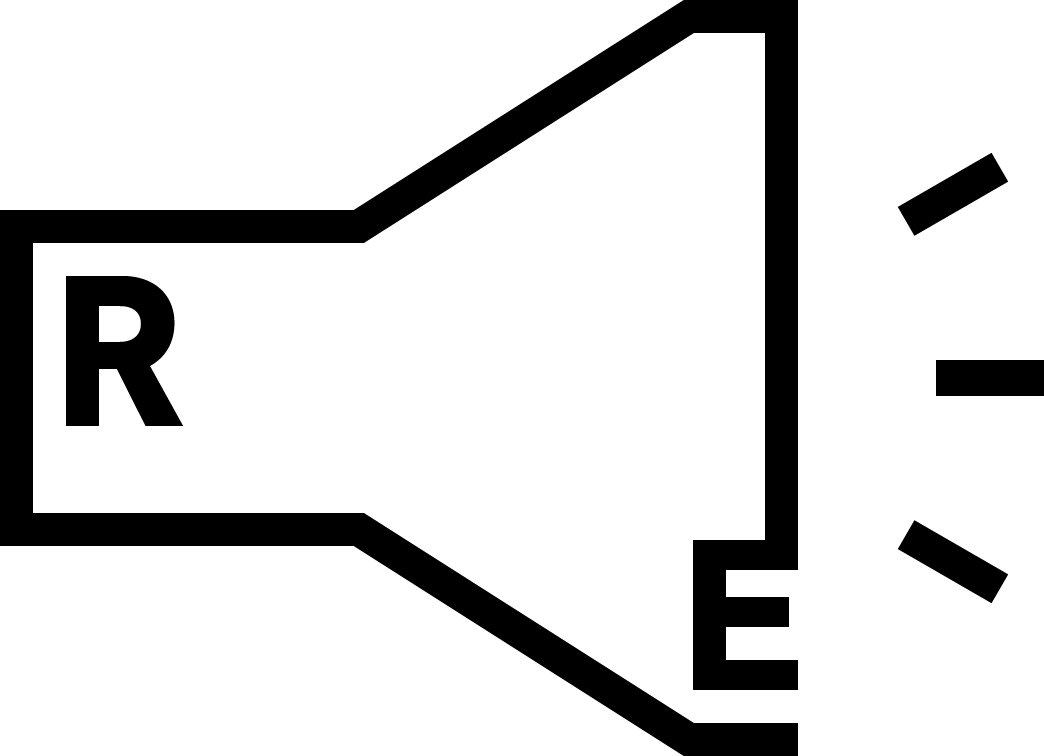 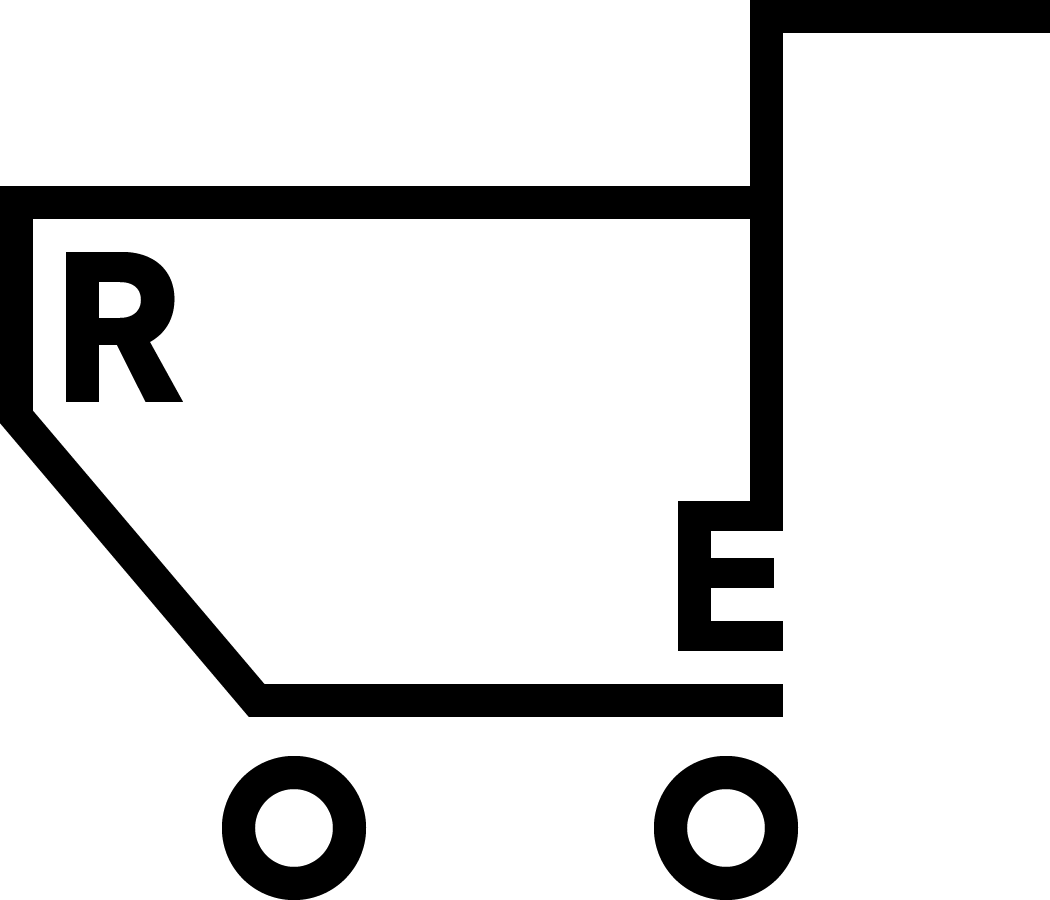 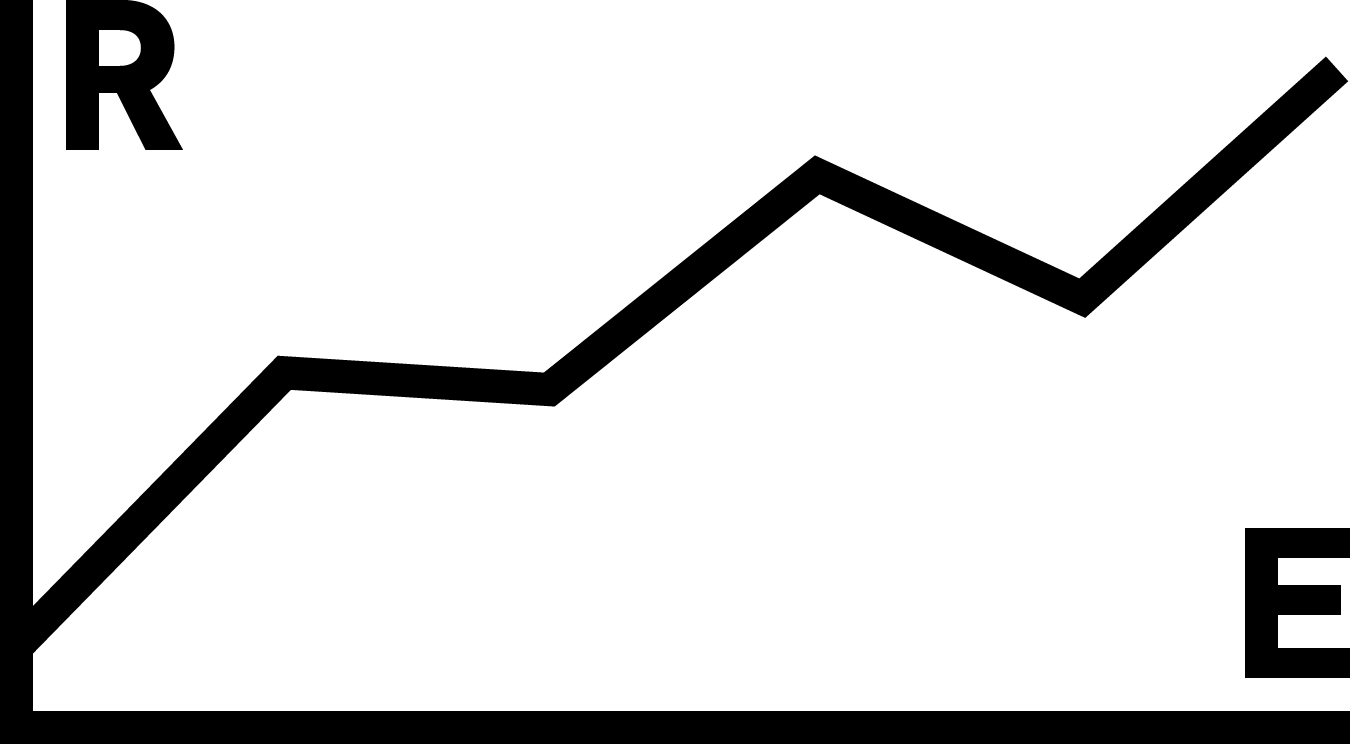 BUSINESS MESSAGING
E-COMMERCE
DATA
SEO
CRO
Google Analytics Set Up
Onsite / Offsite
Omnichannel Messaging
Attribution Model Creation
E-Retail Management
YouTube SEO
Marketing Automations
Brand Reputation Management
A/B Testing
Advanced Reporting
Email Marketing Strategy
“Black Friday in a COVID Era” Trends.
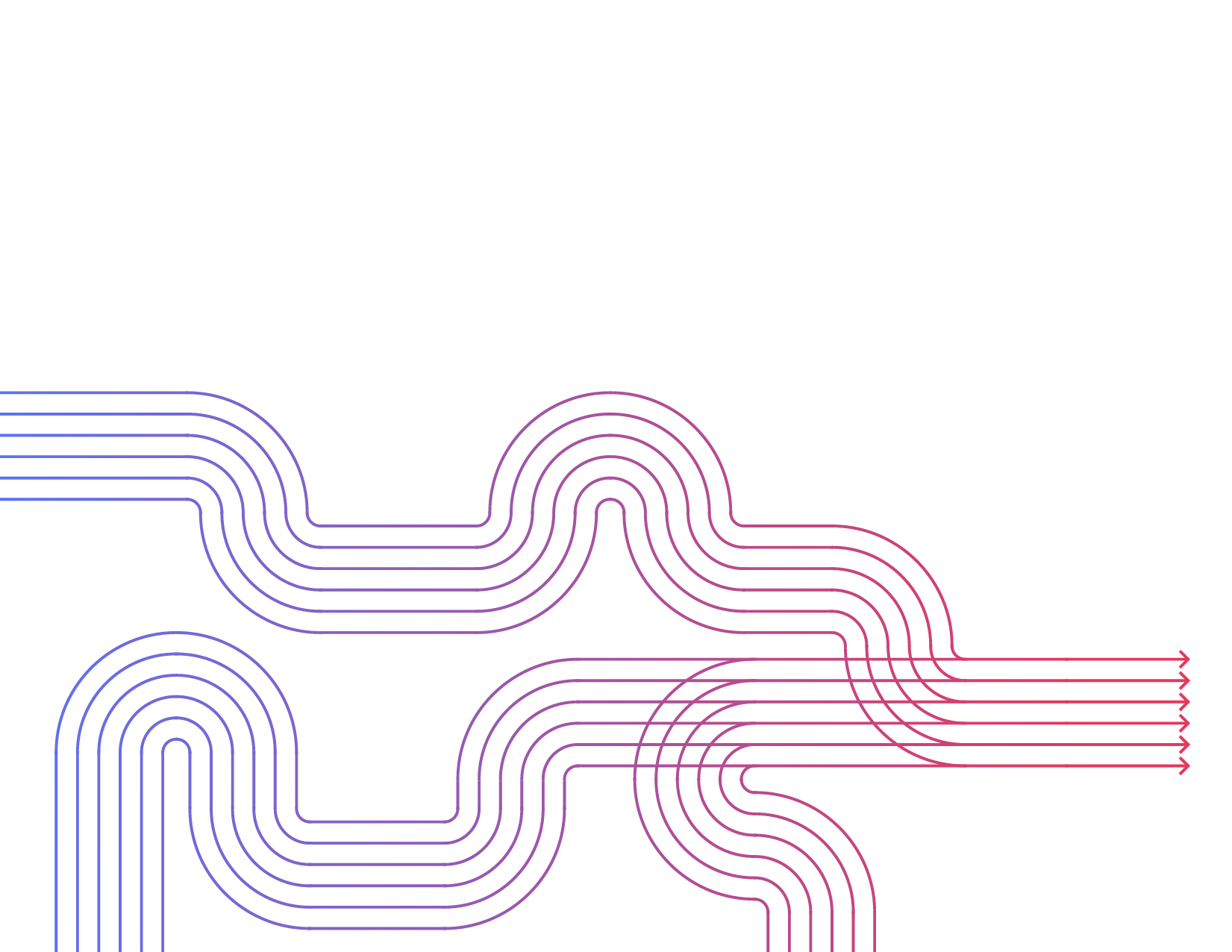 Foot Traffic Becomes Web Traffic.
Foot Traffic Becomes Web Traffic
Consumers will tend to avoid crowded places.
Large shift from foot traffic to web traffic
Not just a choice, sometimes the only option
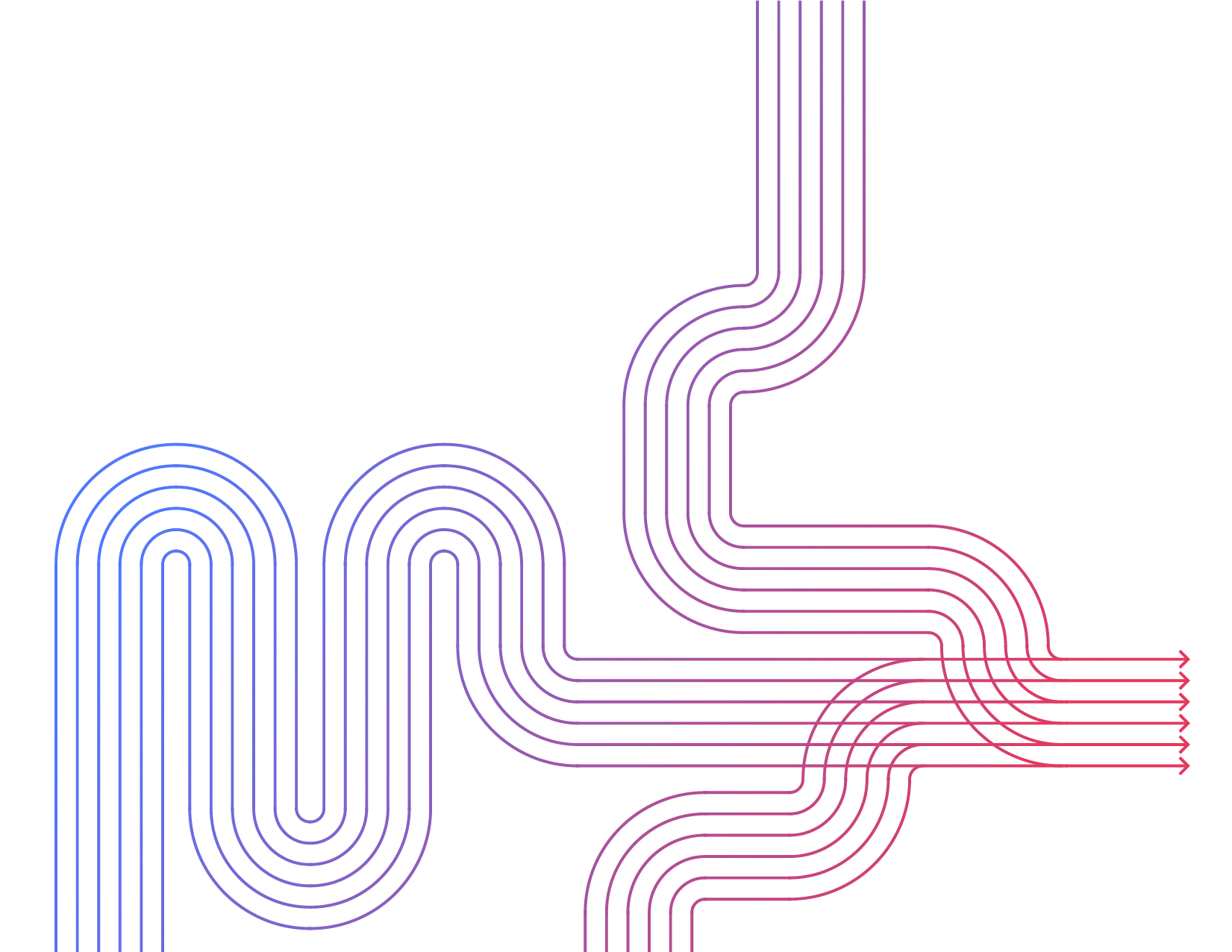 Mobile Rules the Game.
Mobile Rules the Game
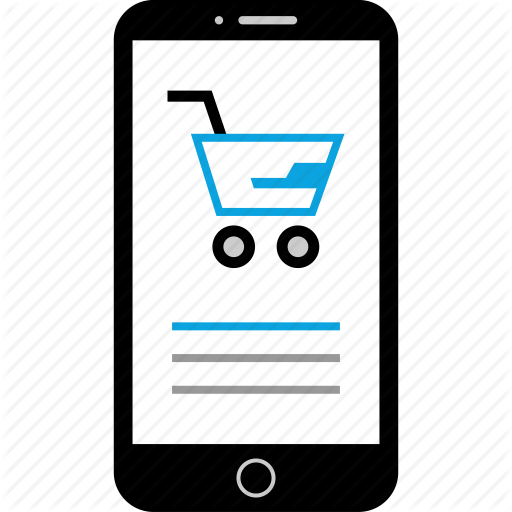 Over 70% of online consumers are using mobile devices to shop.

Time spent on mobile phones has increased by 30% since the pandemic started.
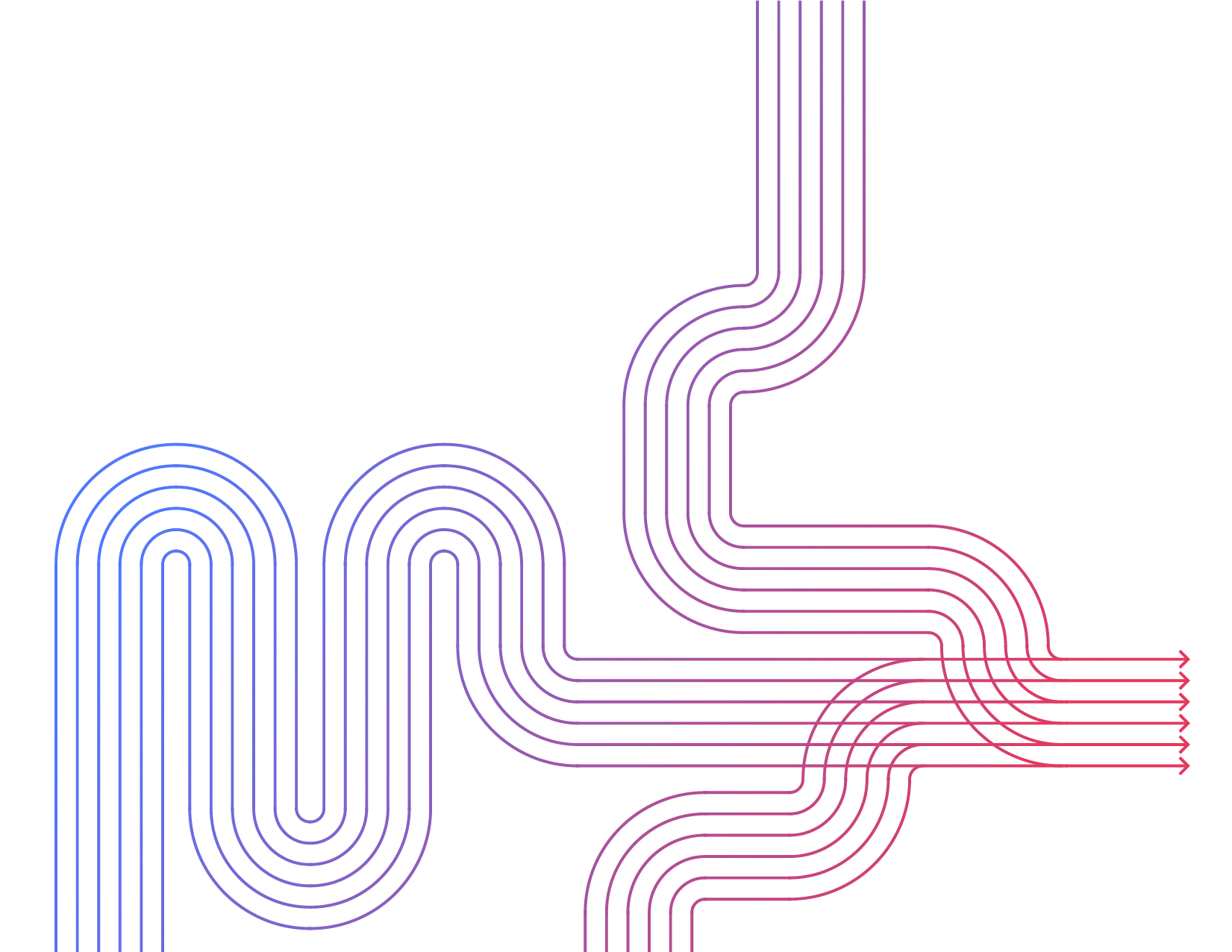 Contactless Shopping Options.
Contactless Shopping Options
Growing Demand for Click & Collect Options
Delivery Service is the Last Impression of a Customer
Win-Win & Cost effective for both Retailers and Consumers
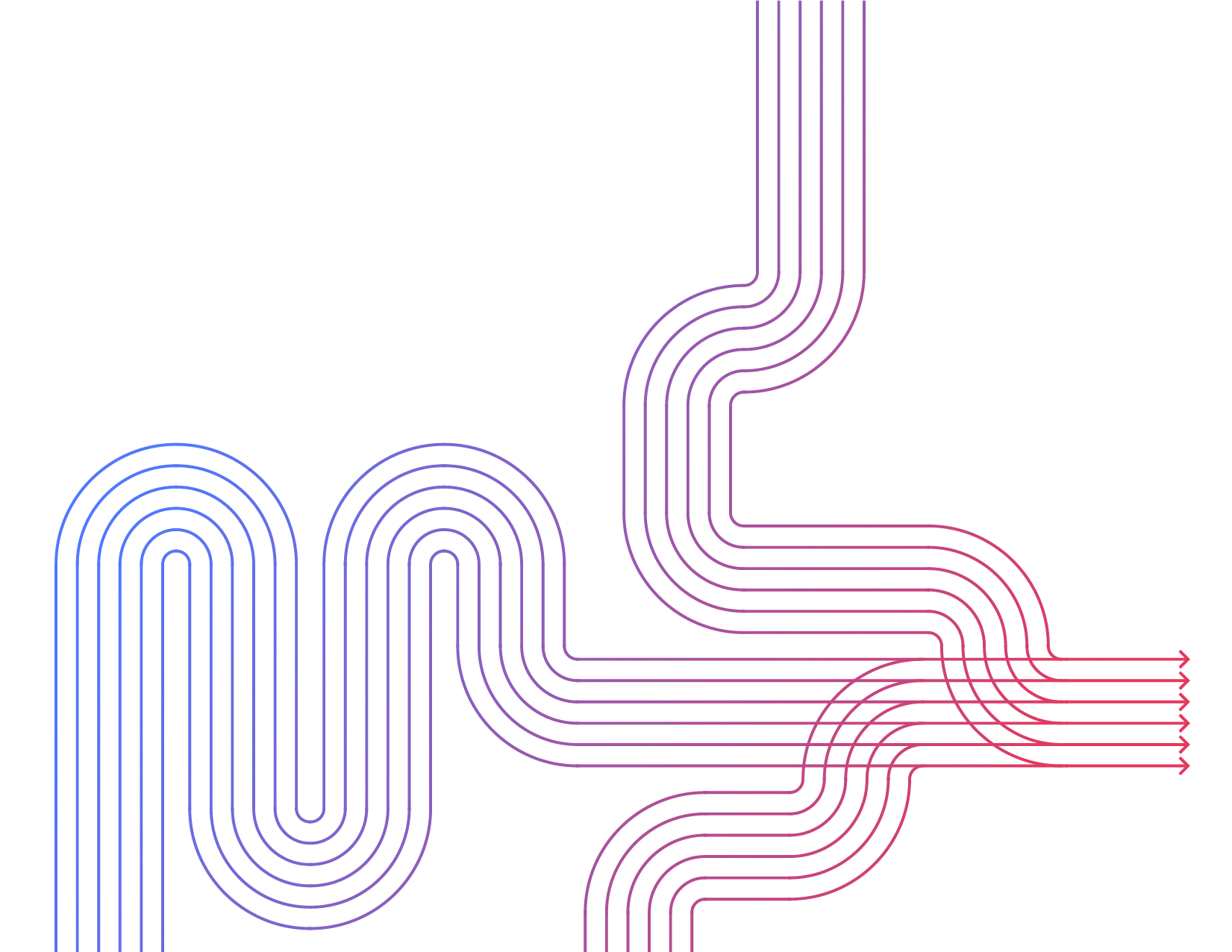 Consumers’ Preferences Change.
Consumers’ Preferences Change
Consumers re-evaluate the brands they love based on the brand’s approach to COVID-19.
Consumers become impatient. Product shortages make them look for other brands.
How to Plan for Success.
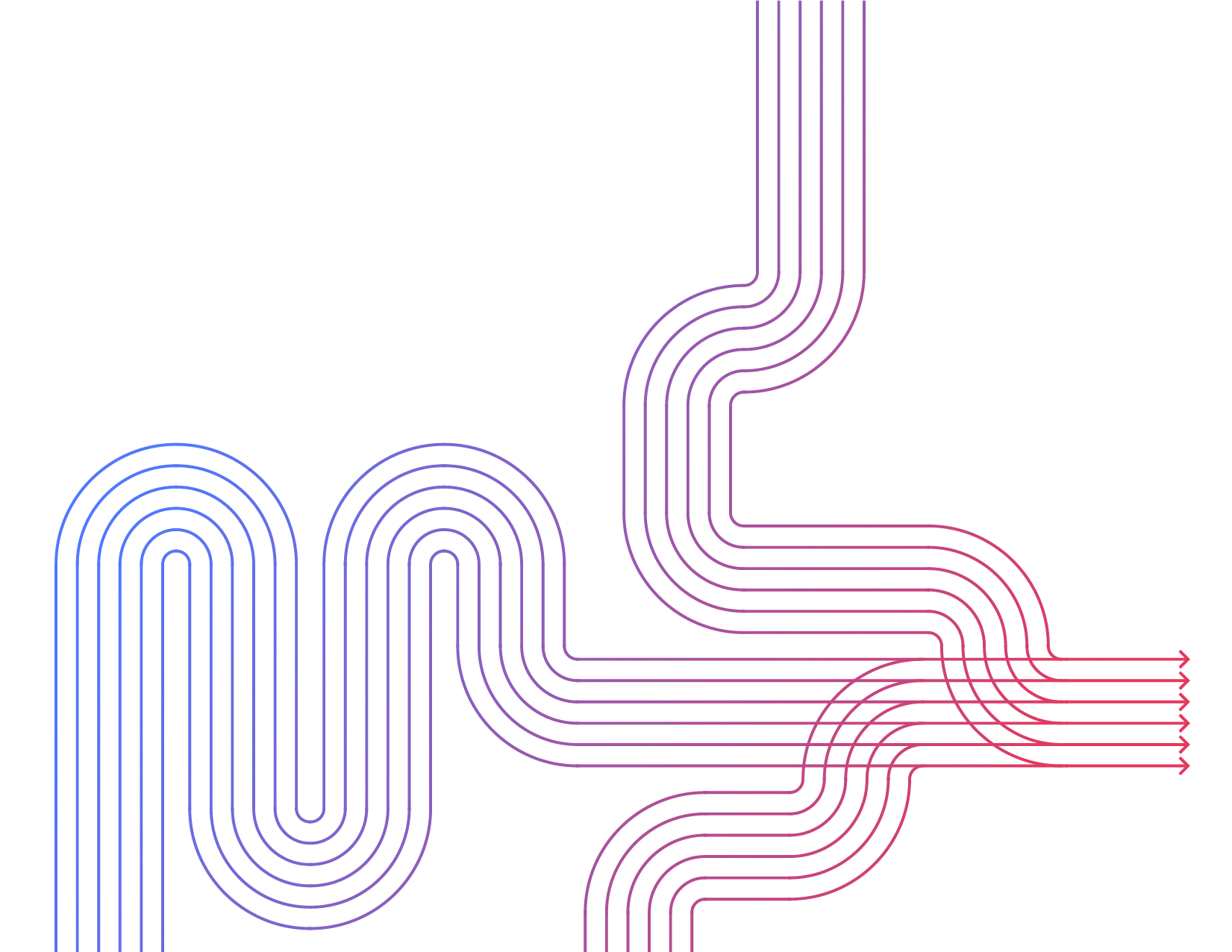 Start Early.
Take advantage of lower competition
presence
Use a  year-long landing page for Black Friday
Start early, build anticipation
Collect messaging subscriptions
17
Take advantage of lower competition
presence
Use a  year-long landing page for Black Friday
Start early, build anticipation
Collect messaging subscriptions
18
Take advantage of lower competition
presence
Use a  year-long landing page for Black Friday
Start early, build anticipation
Collect messaging subscriptions
19
Take advantage of lower competition
presence
Use a  year-long landing page for Black Friday
Start early, build anticipation
Collect messaging subscriptions
20
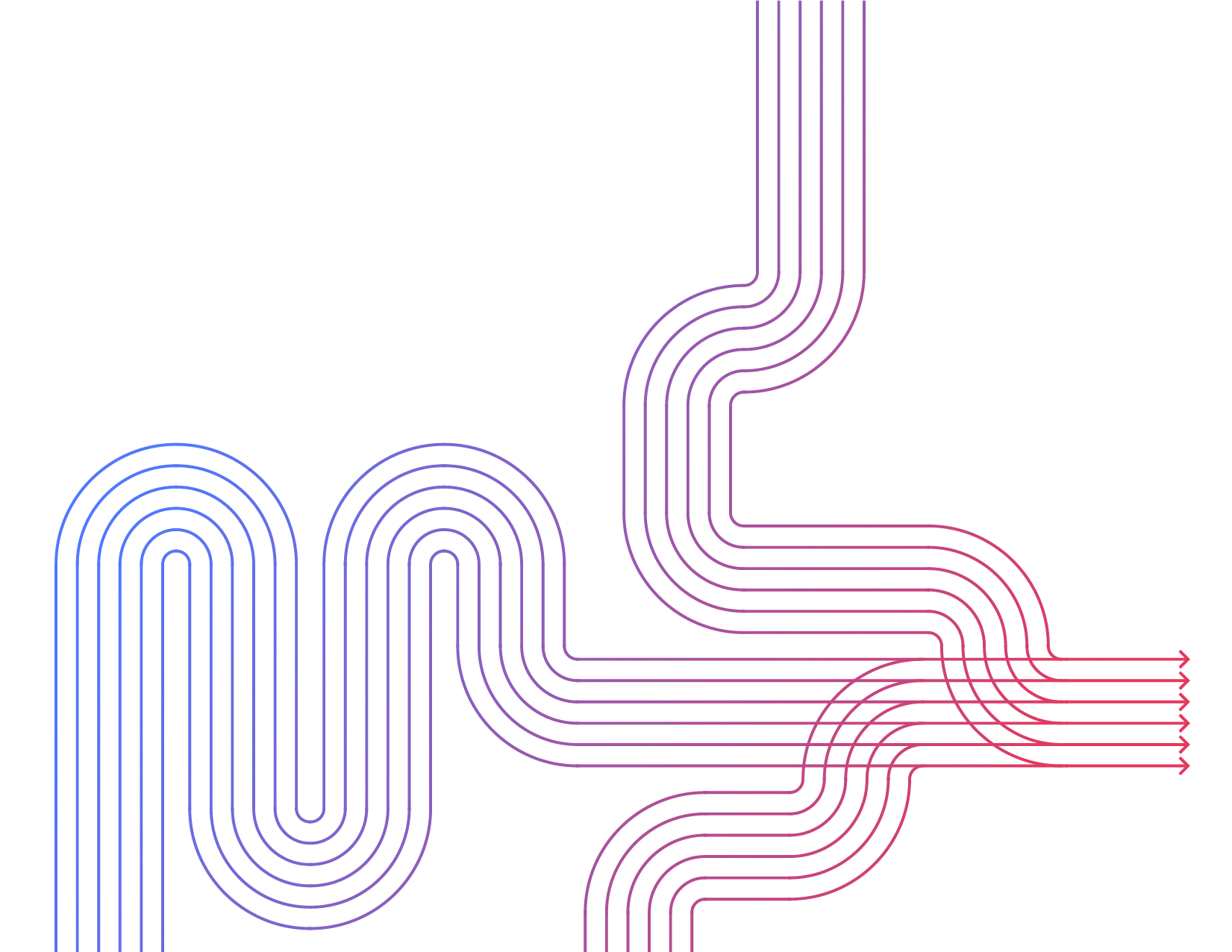 Focus on your USPs.
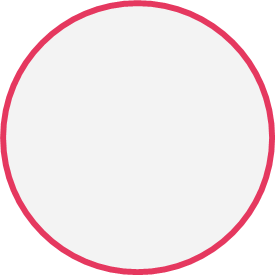 No questions asked return policy
Safety measures
Contactless delivery
Fast shipping
22
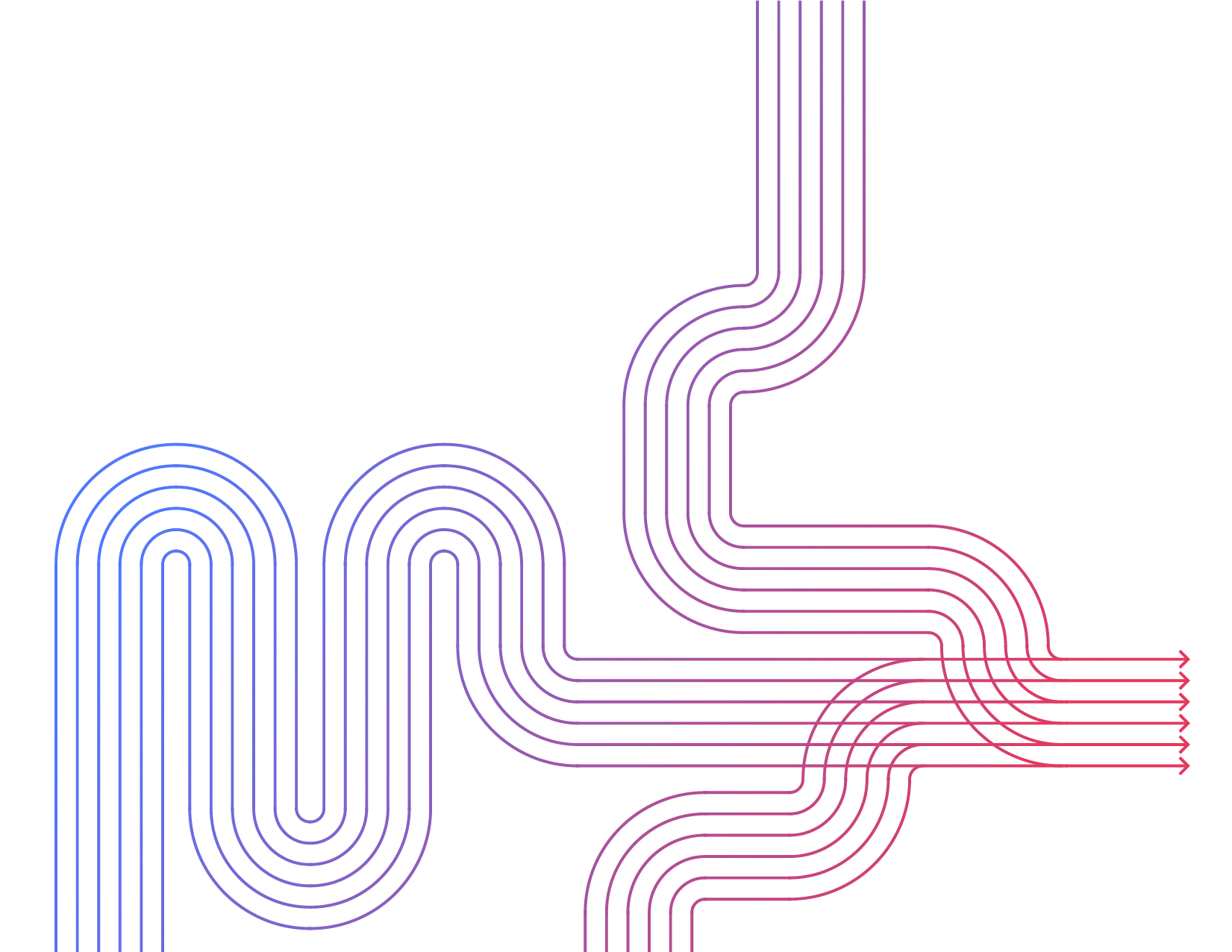 Create Smart Discounts.
Create Smart Discounts
Combine best selling products as a gift set.
Don’t heavily discount products that are not going to sell. Use smaller discounts on best selling products!
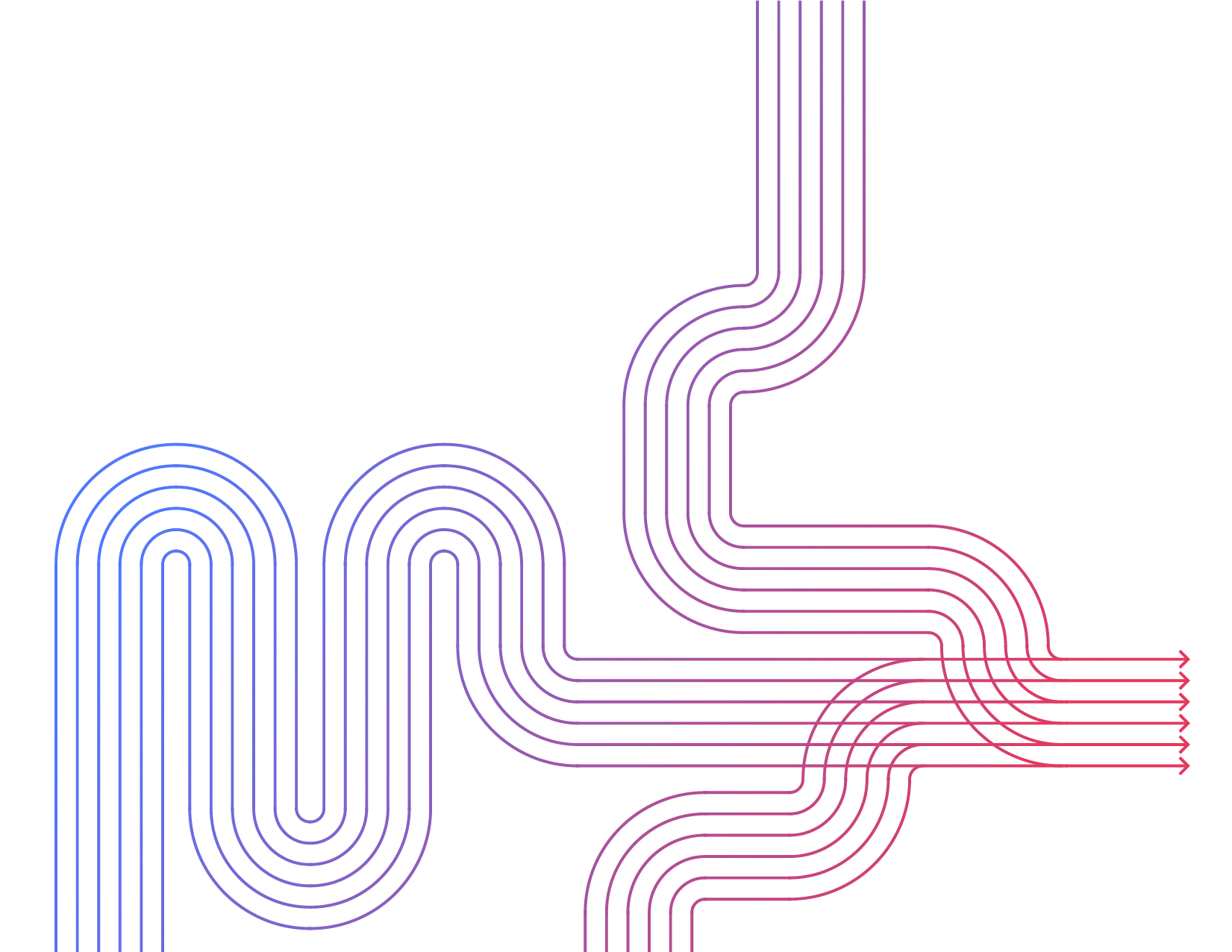 Invest in your Website.
Invest in your Website
Make sure to keep your website up and running.
Give mobile users what they want.
Prepare for traffic peaks!
Invest in your Website
Give mobile users what they want.
Make sure to keep your website up and running.
Mobile first, simplify forms, make checkout smooth
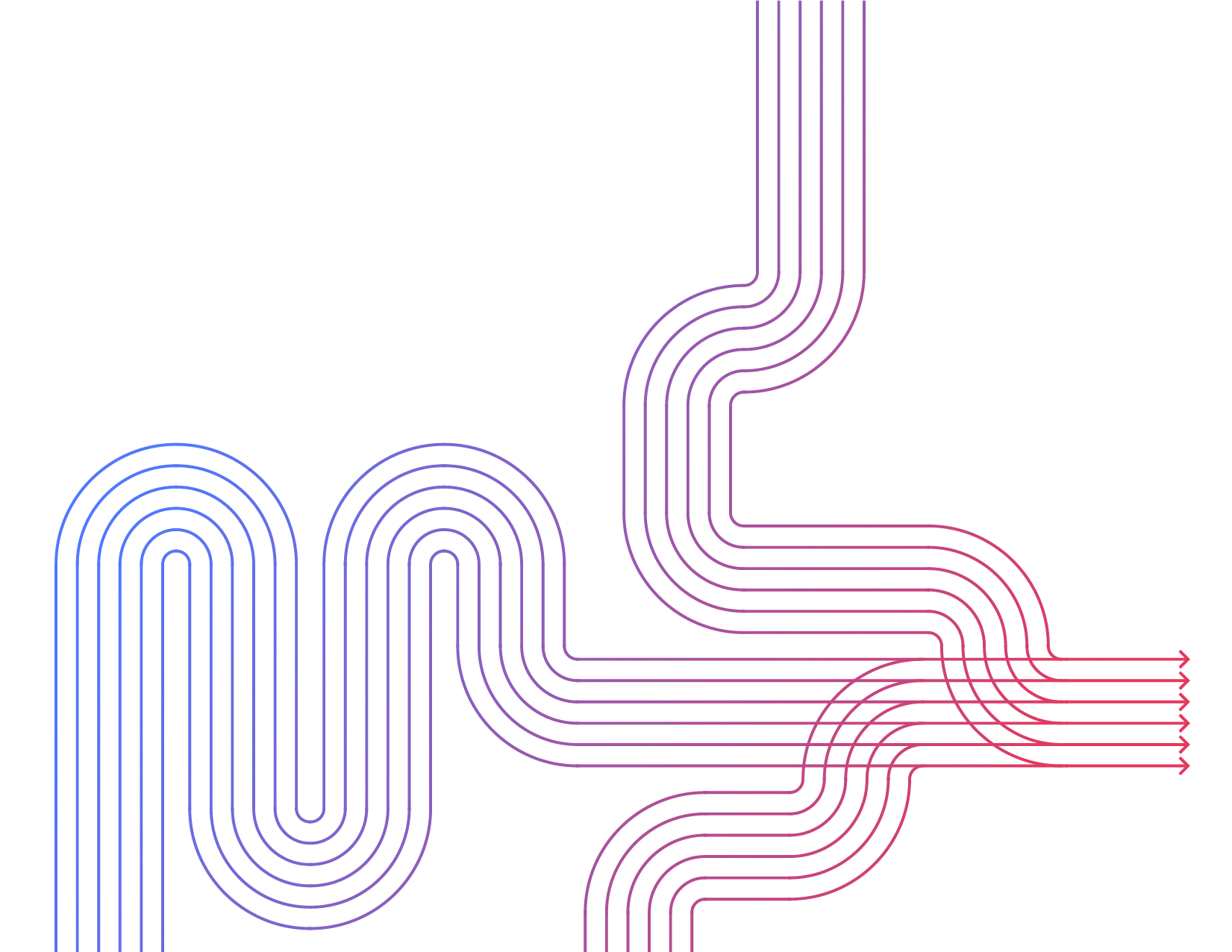 Dominate Performance Campaigns.
Review Last Year’s Performance
Have a cross-channel strategy
Keep an eye on the competition
Own your brand
Start early
What did you learn?

What can you do better?
29
Review Last Year’s Performance
Have a cross-channel strategy
Keep an eye on the competition
Own your brand
Start early
Gather significant data

Minimize the learning period
30
Have a cross-channel strategy
Review Last Year’s Performance
Keep an eye on the competition
Own your brand
Start early
Consistent tone of voice across channels
 
Strong coverage across channels
31
Review Last Year’s Performance
Have a cross-channel strategy
Keep an eye on the competition
Own your brand
Start early
Black Friday Google Search demand is driven by branded searches

Invest in Awareness

Don’t let resellers outrank you
32
Keep an eye on the competition
Review Last Year’s Performance
Have a cross-channel strategy
Own your brand
Start early
Take advantage of failed competitors’ strategies
33
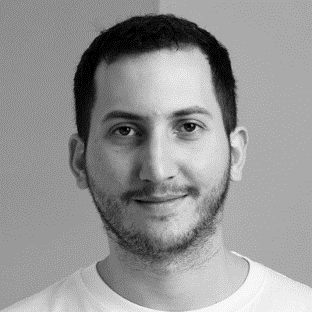 Christos Keramidas, Client Partner, REPRISE
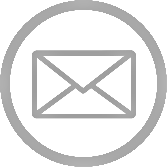 Christos.Keramidas@reprisedigital.com
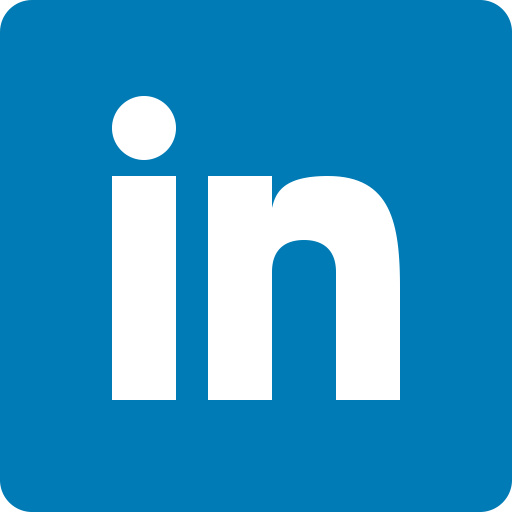 https://www.linkedin.com/in/christos-keramidas/
Good luck!